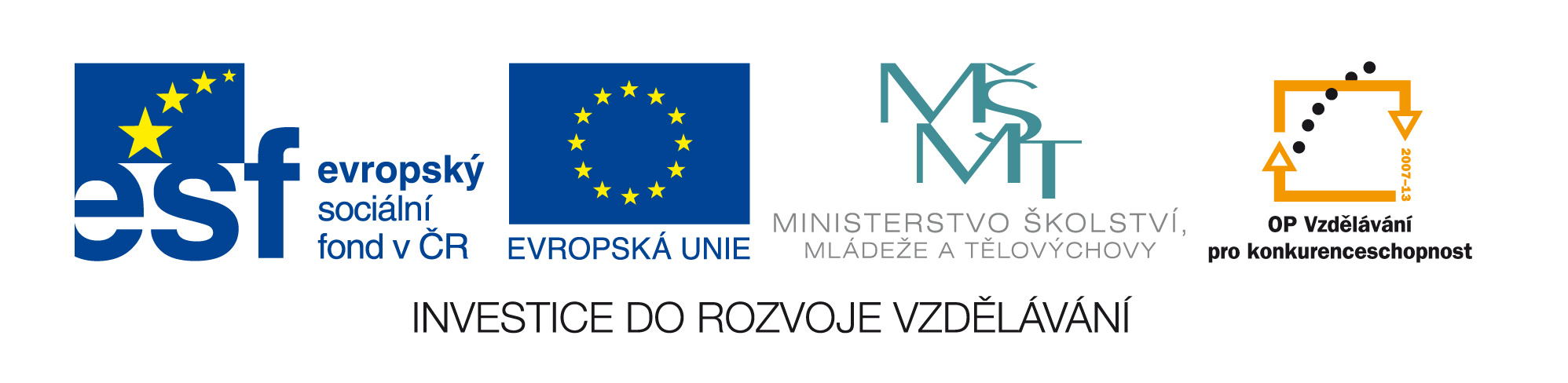 FYZIKA PRO II. ROČNÍK GYMNÁZIA
4. KRUHOVÝ DĚJ
Mgr. Monika Bouchalová
Gymnázium, Havířov-Město, Komenského 2, p.o.
Tato prezentace vznikla na základě řešení projektu OPVK, registrační číslo: CZ.1.07/1.1.24/01.0114 s názvem „Podpora chemického a fyzikálního vzdělávání na gymnáziu Komenského v Havířově“
Tento projekt je spolufinancován Evropským sociálním fondem a státním rozpočtem České republiky.
1
práce vykonaná plynem při stálém a proměnném tlaku
kruhový děj
druhý termodynamický zákon
tepelné motory
4. 1.  PRÁCE PLYNU PŘI STÁLÉM TLAKU
při expanzi koná práci plyn                   (∆V > 0)
 při kompresi  konají práci vnější síly   (∆V < 0)
F
Práce plynu při konstantním tlaku:
Př.: Plyn uzavřený v nádobě          s pohyblivým pístem.
tlaková síla 
práce vykonaná plynem
∆s
S
4. 1.  PRÁCE PLYNU PŘI STÁLÉM TLAKU
Práce vykonaná plynem při izobarickém ději je rovna součinu tlaku plynu a přírůstku jeho objemu.
4. 1.  PRÁCE PLYNU PŘI STÁLÉM TLAKU
Práce plynu vyjádřená graficky:    (pracovní diagram)

Práce plynu vykonaná při izobarickém ději, při němž přejde plyn ze stavu A do stavu B, je znázorněna obsahemplochy ležící pod izobarou.
p
A
B
W´
0
V1
∆V
V2
V
4. 1.  PRÁCE PLYNU PŘI PROMĚNNÉM TLAKU
p
A
p1
p2
B
p12
0
V2
V1
∆V
V
4. 1.  PRÁCE PLYNU PŘI PROMĚNNÉM TLAKU
p
p
A
A
p1
p2
B
B
p12
W´
0
0
V2
V2
V1
V1
∆V
V
V
Práce vykonaná plynem při zvětšení jeho objemu je v p-V diagramu znázorněna obsahem plochy, která leží pod příslušným úsekem křivky p = f(V).
4. 2. KRUHOVÝ (CYKLICKÝ) DĚJ
je termodynamický děj, při kterém pracovní látka 
koná práci 
a vrací se do výchozího stavu.
 

V p-V diagramu je znázorněn uzavřenou křivkou.
p
0
V2
V1
V
4. 2. KRUHOVÝ (CYKLICKÝ) DĚJ
expanze A → B → C
plocha V1ABCV2      (práce vykonaná     plynem při expanzi)
p
B
C
A
0
V2
V1
V
4. 2. KRUHOVÝ DĚJ
expanze A → B → C
plocha V1ABCV2      (práce vykonaná     plynem při expanzi)
komprese C → D → A
plocha V1ADCV2     (práce vykonaná     okolními tělesy)
p
B
C
A
D
0
V2
V1
V
4. 2. KRUHOVÝ DĚJ
p
B
Obsah plochy uvnitř křivky znázorňuje užitečnou práci vykonanou plynem.
C
A
W´
D
0
V2
V1
V
Celková změna VE pracovní látky po ukončení jednoho cyklu je nulová. ∆U = 0
4. 2. KRUHOVÝ DĚJ
ohřívač
těleso, od kterého pracovní látka příjme teplo Q1,
T1 - teplota ohřívače
ohřívač
T1
Q1
PL
4. 2. KRUHOVÝ DĚJ
ohřívač těleso, od kterého pracovní látka příjme teplo Q1,
T1 - teplota ohřívače


chladič 
těleso, kterému pracovní látka předá teplo Q2,
T2 - teplota chladiče
ohřívač
T1
Q1
W´= Q1 - Q2
PL
Q2
chladič
T2
4. 2. KRUHOVÝ DĚJ
1. termodynamický zákon:
ohřívač
T1
Q1
W´= Q1 - Q2
PL
Q2
chladič
T2
4. 2. KRUHOVÝ DĚJ
Celková práce W´, kterou vykoná pracovní látka během jednoho cyklu, se rovná celkovému teplu Q, které příjme během tohoto cyklu od okolí.
Účinnost η kruhového děje je dána vztahem:
4. 2. KRUHOVÝ DĚJ – CARNOTŮV CYKLUS
je nejznámějším příkladem vratného kruhového děje
 skládá se ze čtyř fází: 
expanze
 
 izotermická
p
A
p1
1 - izoterma
B
p2
0
V1
V2
V
4. 2. KRUHOVÝ DĚJ – CARNOTŮV CYKLUS
je nejznámějším příkladem vratného kruhového děje
 skládá se ze čtyř fází: 
expanze
 
1. izotermická 
2. adiabatická
p
A
p1
1 - izoterma
B
p2
2 - adiabata
p3
C
0
V1
V2
V3
V
4. 2. KRUHOVÝ DĚJ – CARNOTŮV CYKLUS
je nejznámějším příkladem vratného kruhového děje
 skládá se ze čtyř fází: 
expanze
 
1. izotermická 
2. adiabatická 
komprese
3. izotermická
p
A
p1
1 - izoterma
B
p2
2 - adiabata
p4
D
3
p3
C
0
V1
V4
V2
V3
V
4. 2. KRUHOVÝ DĚJ – CARNOTŮV CYKLUS
je nejznámějším příkladem vratného kruhového děje
 skládá se ze čtyř fází: 
expanze
 
1. izotermická 
2. adiabatická 
komprese
3. izotermická
4. adiabatická
p
A
p1
1 - izoterma
B
p2
4
2 - adiabata
p4
D
3
p3
C
0
V1
V4
V2
V3
V
4. 2. KRUHOVÝ DĚJ – CARNOTŮV CYKLUS
Účinnost není závislá na druhu použitého plynu.
p
A
Q1
B
∆Q = 0
W´
∆Q = 0
D
C
Q2
0
V
4. 2. KRUHOVÝ DĚJ
Termodynamické děje lze rozdělit na
vratné (reverzibilní) děje – původního stavu lze dosáhnout obrácením pořadí jednotlivých úkonů. 
nevratné (ireverzibilní) děje – probíhají bez vnějšího působení pouze v jednom směru. K dosažení původního stavu je nutno vynaložit určitou energii, která nepatří dané soustavě. V přírodě jsou všechny reálné děje nevratné.
4. 3. DRUHÝ TERMODYNAMICKÝ ZÁKON
TEPELNÉ MOTORY
Periodicky pracující stroje fungující na principu kruhových dějů v plynu.

Tepelný motor 
přijímá teplo od teplejšího tělesa (ohřívače), 
část z něj odevzdá chladnějšímu tělesu (chladiči) 
část přemění na mechanickou práci.
ohřívač
T1
Q1
W´= Q1 - Q2
PL
Q2
chladič
T2
4. 3. DRUHÝ TERMODYNAMICKÝ ZÁKON
1. TDZ nedovoluje určit směr, ve kterém může TD děj probíhat.
Je možný přenos tepla z teplejšího tělesa na chladnější, ale taky naopak.
Perpetuum mobile 1. druhu:

není možné sestrojit periodicky pracující stroj, který by měl výkon vetší než příkon.
ohřívač
T1
Q1
W´= Q1 - Q2
PL
Q2
chladič
T2
4. 3. DRUHÝ TERMODYNAMICKÝ ZÁKON
ohřívač
TDZ umožňuje sestrojit

Perpetuum mobile (2. druhu) 
Cyklicky pracující stroj pracující podle tohoto schématu.

(Mohl by trvale pracovat  jen ochlazováním  jednoho tělesa.)
T1
Q1
W´= Q1
PL
4. 3. DRUHÝ TERMODYNAMICKÝ ZÁKON
W. Thomsonova a Planckova formulace   

Není možné sestrojit periodicky pracující tepelný stroj, který by jen přijímal teplo od ohřívače a vykonal stejně velkou práci.
4. 3. DRUHÝ TERMODYNAMICKÝ ZÁKON
W. Thomsonova a Planckova formulace
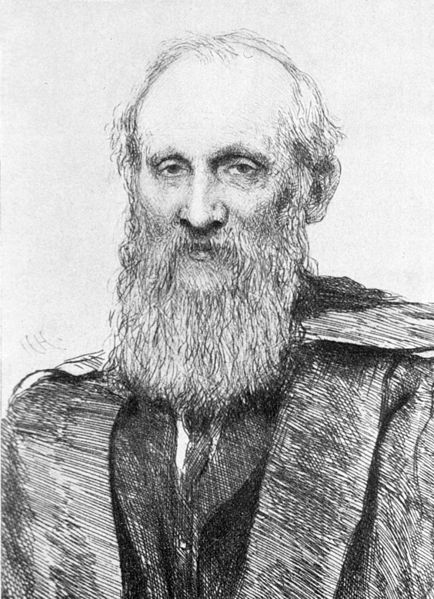 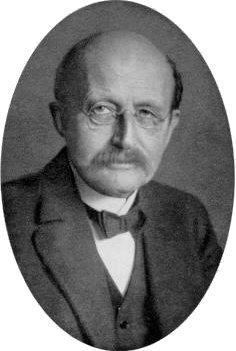 Obr.: 1 - William Thomson - lord Kelvin
Obr.: 2 - Max Planck
4. 3. DRUHÝ TERMODYNAMICKÝ ZÁKON
Clausiova formulace 

Není možné, aby studenější těleso samovolně předávalo teplo tělesu teplejšímu.
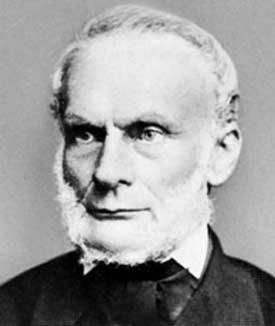 Obr.: 3 - Rudolf Clausius
4. 3. DRUHÝ TERMODYNAMICKÝ ZÁKON
W. Thomsonova a Ostwaldova formulace
 
Nelze sestrojit perpetum mobile druhého druhu.
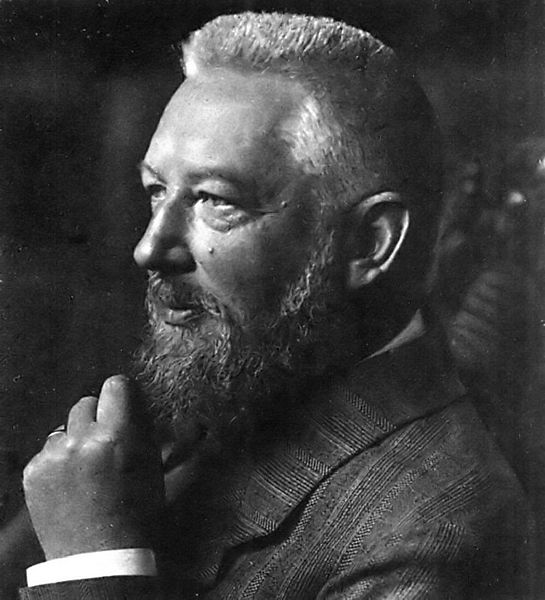 Obr.: 4 - Wilhelm Ostwald
4. 3. DRUHÝ TERMODYNAMICKÝ ZÁKON
Carnotova formulace
 
Žádný tepelný stroj pracující mezi dvěma teplotami nemůže mít vyšší účinnost než Carnotův stroj pracující mezi stejnými teplotami.
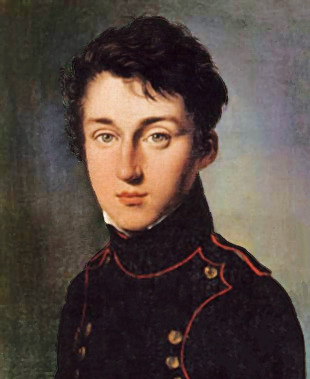 Obr.: 5 - Sadi Carnot
4. 3. (DRUHÝ) TERMODYNAMICKÝ ZÁKON
TŘETÍ TERMODYNAMICKÝ ZÁKON

vyjadřuje nedosažitelnost absolutní nuly. 
Popisuje chování látek v blízkosti absolutní nulové teploty
4. 4. TEPELNÉ MOTORY
přeměňují část vnitřní energie paliva v mechanickou energii (hořením, při jaderných reakcích,…)

Skládají se ze tří části:

pracovní látky	
ohřívače	 	
chladiče
4. 4. TEPELNÉ MOTORY
Rozdělení:

Parní motory pracovní látkou je vodní pára z parního kotle.

Spalovací motory pracovní látkou je plyn, vznikající hořením paliva uvnitř motoru.
4. 4. TEPELNÉ MOTORY
Parní motory  

parní stroj
první tepelný motor vhodný pro využití v průmyslu a dopravě
(konec 18. stol. James Watt)
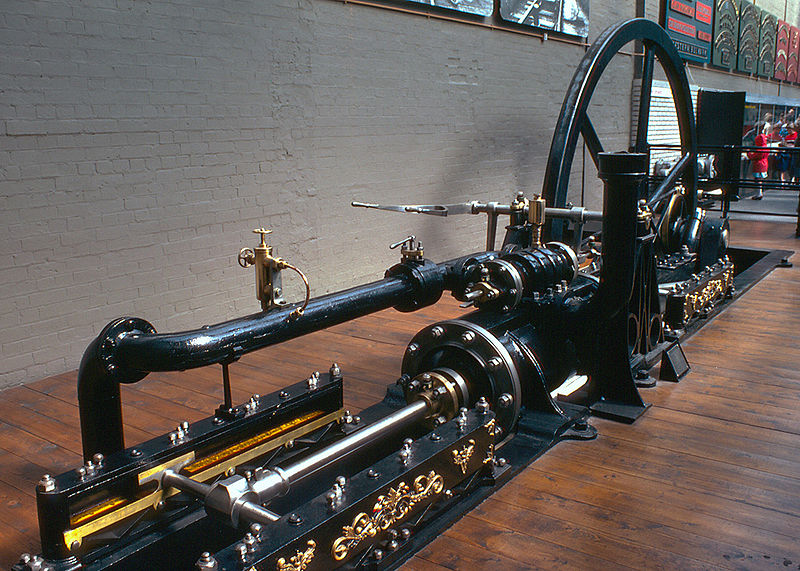 Obr.: 6
4. 4. TEPELNÉ MOTORY
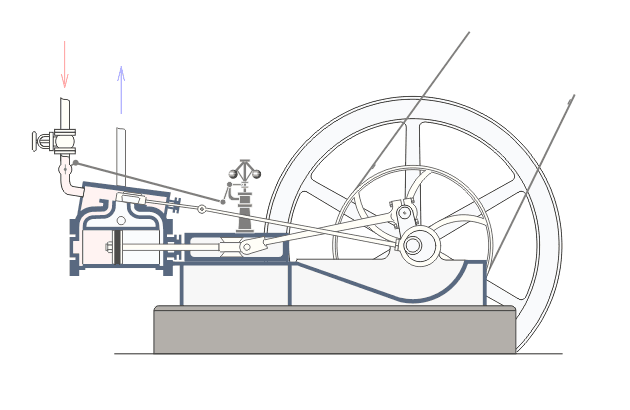 Parní motory
Obr.: 7 - Animované schéma práce stroje.
4. 4. TEPELNÉ MOTORY
Parní motory
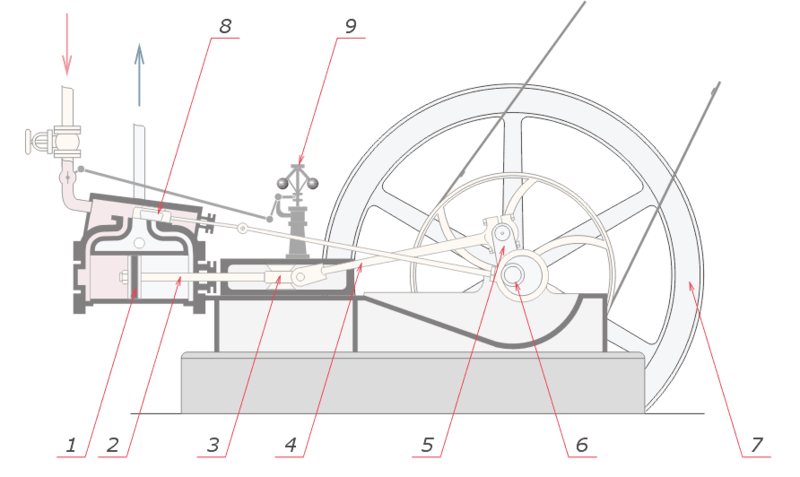 Obr.: 8
Schematický popis jednoválcového parního stroje.
1 - Píst2 - Pístní tyč3 - Křižák4 - Ojnice5 - Klika čepu ojnice6 - Excentrický mechanismus (jednoduchý vnější rozvod)7 - Setrvačník8 - Šoupátko9 - Wattův odstředivý regulátor.
4. 4. TEPELNÉ MOTORY
Parní motory  

parní turbína
soustava kol s lopatkami,na které dopadá pára a roztáčí je
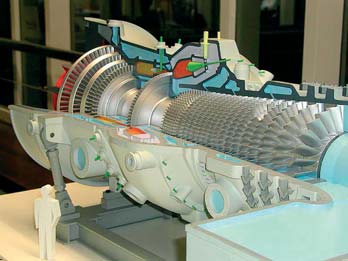 Obr.: 9
4. 4. TEPELNÉ MOTORY
B) Spalovací motory 

pracovní látkou je plyn, vznikající hořením paliva uvnitř motoru.

Rozdělení:
zážehový
čtyřdobý
dvoudobý
trojdobý
vznětový
proudový
raketový
4. 4. TEPELNÉ MOTORY – (1) zážehový - čtyřdobý
pracovní látkou je směs benzínových par a vzduchu.
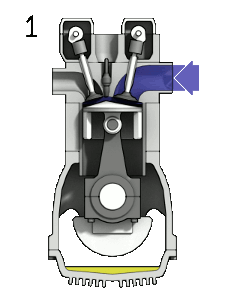 Princip:
sání – otevře se sací ventil a do válce se nasaje směs paliva a vzduchu, ventil se uzavře
komprese – píst stlačí nasátou směs a svíčka ji  jiskrou vznítí
výbuch – expanze – směs vybuchne a zatlačí na píst
výfuk – otevře se výfukový ventil a vyhořelá směs je pístem vytlačena ven
Cyklus se opakuje.
Obr.: 10
4. 4. TEPELNÉ MOTORY – (1) zážehový - čtyřdobý
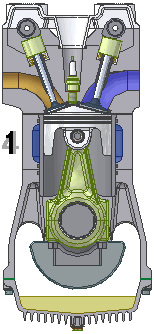 Popište princip:
Obr.: 11
4. 4. TEPELNÉ MOTORY – (1) zážehový- dvoudobý
Pracovní fáze motoru:
sání a komprese  
Píst se pohybuje směrem nahoru. 
Vzniká podtlak, tím se nasaje do klikové skříně zápalná směs. 
Uzavírá se výfukový a přepouštěcí kanál. 
Směs v prostoru nad pístem se stlačuje, nastává komprese.
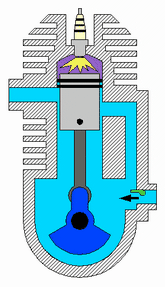 Obr.: 12
4. 4. TEPELNÉ MOTORY – (1) zážehový- dvoudobý
Pracovní fáze motoru:
expanze a výfuk 
Před horní úvratí přeskočí jiskra, nastává zážeh a expanze. 
Expanzí je píst tlačen dolů. 
Spodní hrana pístu uzavírá sací kanál. 
Směs v klikové skříni se pohybem pístu stlačuje. 
Při dalším pohybu pístu otevírá horní hrana pístu výfukový kanál, pak i přepouštěcí kanál a stlačená směs začne vytlačovat zplodiny a dostává se do prostoru nad píst.
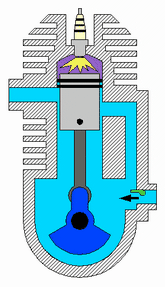 Obr.: 12
4. 4. TEPELNÉ MOTORY – (1) zážehový- dvoudobý
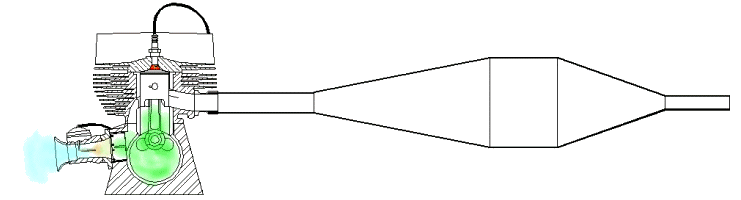 Obr.: 13
Vizualizace přibližuje význam správně vyladěného výfuku - sledujte proudění zeleně vyznačené čerstvé směsi.
4. 4. TEPELNÉ MOTORY – (1) zážehový - dvoudobý
Použití
	(benzínové motory malých výkonů):

jednostopá motorová vozidla - mopedy, skútry, 
starší automobily - Trabant, Wartburg
motorové pily, křovinořezy, sekačky na trávu
4. 4. TEPELNÉ MOTORY – (1) zážehový - trojdobý
rotační stroje - Wankelův motor;cyklicky se zvětšuje a zmenšuje prostor mezi válcem a pístem, těžiště se rovnoměrně otáčí
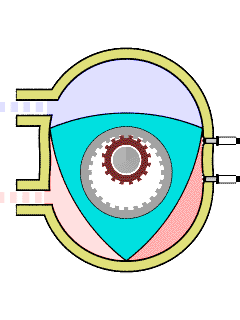 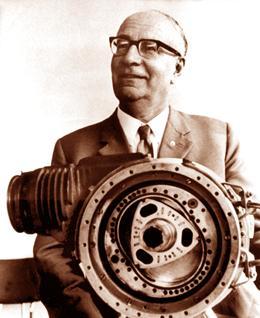 Obr.: 15
Obr.: 14 - Felix Wankel
4. 4. TEPELNÉ MOTORY – (1) zážehový - trojdobý
Automobilový průmysl: 
Citroen 
Dnes 
japonská Mazda ve sportovních automobilech 
ruská Lada ve vozidlech ozbrojených složek Ruska.
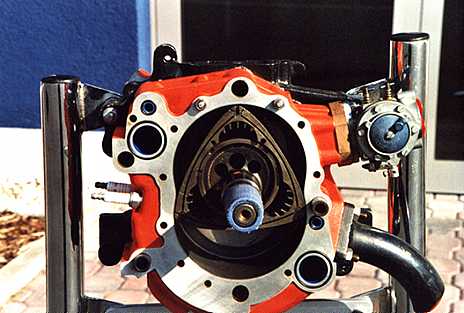 Obr.: 16
4. 4. TEPELNÉ MOTORY – (2) vznětový
dieselový motor -  naftový motor - Dieselův motor 

palivo – nafta
tzv. kompresní zapalování 
výhodou je velká tažná síla při nízkých otáčkách
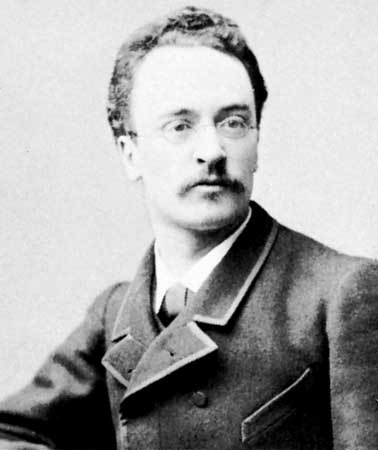 Obr.: 17 - Rudolf Diesel
4. 4. TEPELNÉ MOTORY – (2) vznětový
Pracuje jako čtyřdobý nebo dvoudobý spalovací motor.

Pracovní fáze čtyřdobého vznětového motoru:
Sání 
píst se pohybuje směrem dolů 
přes sací ventil nasává vzduch.
Komprese 
oba ventily jsou uzavřené
píst se pohybuje nahoru a stlačuje nasátý vzduch (zmenšuje se objem, zvětšuje se tlak a teplota)
do válce je vstříknuto palivo
4. 4. TEPELNÉ MOTORY – (2) vznětový
Expanze 
oba ventily jsou uzavřené
směs paliva a vzduchu se vznítí a hoří
zvýší se teplota i tlak vzniklých plynů
ty expandují a během pohybu pístu směrem dolů konají práci
Výfuk 
píst se pohybuje nahoru
výfukový ventil je otevřený
splodiny z pracovního prostoru válce jsou vytlačovány ven
4. 4. TEPELNÉ MOTORY – (3) proudový
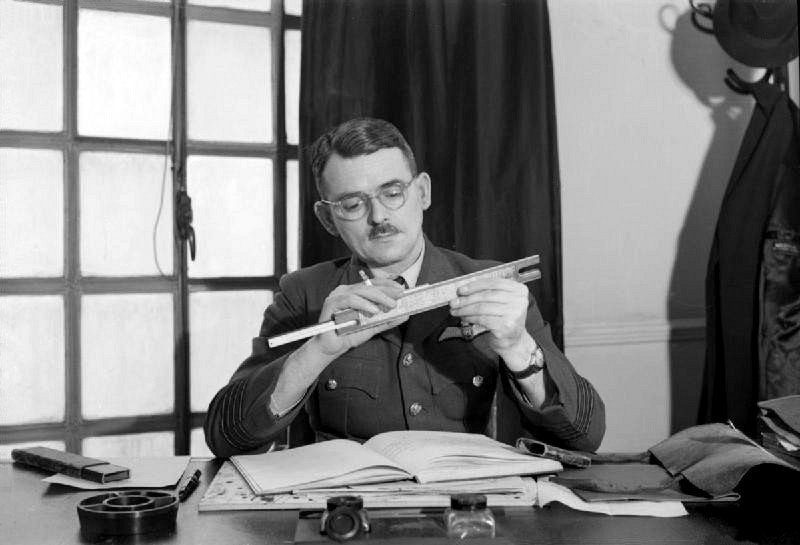 princip akce a reakce
palivo – kerosin (podobný petroleji)
Obr.: 18 - Frank Whittle
4. 4. TEPELNÉ MOTORY – (3) proudový
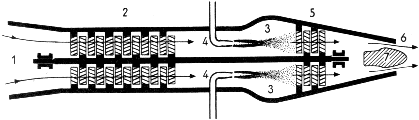 Obr.: 19
části
turbodmychadlo, kterým vstupuje vzduch
kompresor vzduch stlačí
spalovací komora – do stlačeného vzduchu se vstříkne palivo, zažehnutím směsi se uvolní energie a vznikající horké plyny vycházejí ze spalovací komory a roztáčejí turbínu v zadní části motoru
(+) velká účinnost, (–) hluk a spotřeba
4. 4. TEPELNÉ MOTORY – (3) proudový
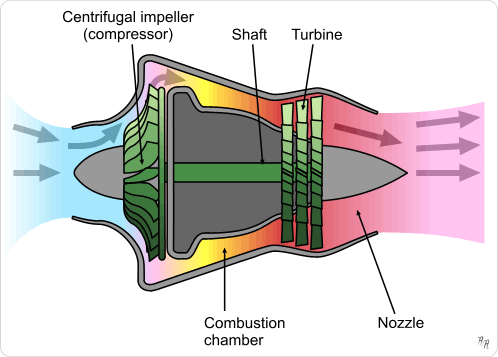 Obr.: 20
4. 4. TEPELNÉ MOTORY – (4) raketový
akce a reakce…
pracuje i ve vzduchoprázdnu (mimo atmosféru)
použití:vynesení družic, kosmických sond na oběžnou dráhu, pohon raketoplánu
má zásoby paliva a kyslíku (zápalná směs)
pevné palivo – připravené předem (použití u pomocných raketových motorů, které se po dosažení rychlosti odhazují)
tekuté palivo – v oddělených zásobnících, lépe se ovládá
4. 4. TEPELNÉ MOTORY – (4) raketový
pevné palivo
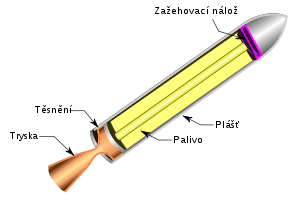 Obr.: 21
4. 4. TEPELNÉ MOTORY – (4) raketový
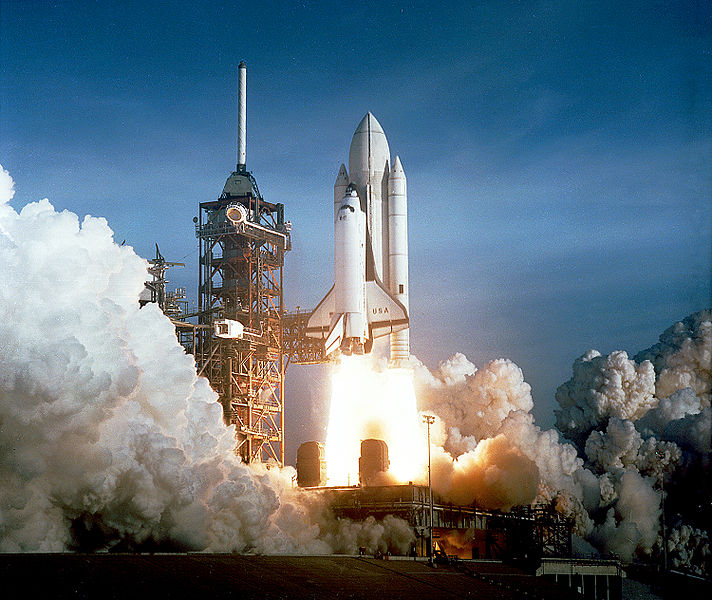 Raketoplán používá dva pomocné motory na tuhé palivo.
Obr.: 22
4. 4. TEPELNÉ MOTORY – (4) raketový
tekuté palivo
výkonnější, účinnější, složitější.
využívá dvě nádrže – na palivo a okysličovadlo
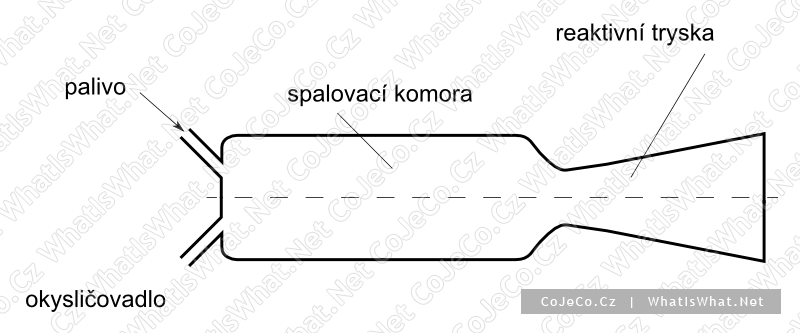 Obr.: 23
4. 4. TEPELNÉ MOTORY
Tepelné motory pracují cyklicky v tzv. rozpojeném cyklu (po expanzi je plyn vypuzován a komprimuje se nová dávka). 
Expanzní práce plynu je větší než práce kompresní, kterou s plynem konají vnější síly.
4. 4. TEPELNÉ MOTORY
maximální účinnost tepelného motoru pracujícího mezi teplotami T1  a  T2 je:
účinnost je tím větší, čím 
je teplota ohřívače  
je teplota chladiče
větší
menší
Použitá literatura
Literatura:

BARTUŠKA, K., SVOBODA,E. Molekulová fyzika a termika, Fyzika pro gymnázia. Praha: Prometheus, 2006. ISBN 80-7196-200-7
LEPIL, O. Sbírka úloh pro střední školy. Fyzika Praha: Prometheus, 2010. ISBN 978-80-7196-266-3

Obrázky: 

Obrázky 1 - 8 [online]. [cit. 2012-07-19]. Dostupné z: 
[1] - http://upload.wikimedia.org/wikipedia/commons/thumb/d/de/William_Thomson_1st_Baron_Kelvin.jpg/434px-William_Thomson_1st_Baron_Kelvin.jpg
[2] - http://upload.wikimedia.org/wikipedia/commons/d/d7/Max_planck.jpg
[3] - http://upload.wikimedia.org/wikipedia/commons/4/40/Clausius.jpg
[4] - http://upload.wikimedia.org/wikipedia/commons/thumb/d/d7/Wilhelm_Ostwald.jpg/545px-Wilhelm_Ostwald.jpg
[5] - http://upload.wikimedia.org/wikipedia/commons/thumb/8/80/Sadi_Carnot.jpeg/250px-Sadi_Carnot.jpeg
[6] - http://upload.wikimedia.org/wikipedia/commons/thumb/8/82/SwanningtonEngine_01.jpg/800px-SwanningtonEngine_01.jpg
[7] - http://upload.wikimedia.org/wikipedia/commons/f/f0/Steam_engine_in_action.gif
[8] - http://upload.wikimedia.org/wikipedia/commons/thumb/7/72/Steam_engine_nomenclature.png/800px-Steam_engine_nomenclature.png
Použitá literatura
Obrázky 9 - 18 [online]. [cit. 2012-07-23]. Dostupné z: 
[9] - http://www.automatizace.cz/images/article/5204_a_0509_strnka_17_obraz_0002.jpg
[10] - http://upload.wikimedia.org/wikipedia/commons/d/dc/4StrokeEngine_Ortho_3D_Small.gif
[11] - http://www.zbynekmlcoch.cz/informace/texty/automobily-motocykly/zazehovy-a-vznetovy-motor-video-princip-demonstrace-jaky-je-rozdil-mezi-motory 
[12] - http://upload.wikimedia.org/wikipedia/commons/3/33/Two-Stroke_Engine.gif
[13] - http://upload.wikimedia.org/wikipedia/commons/f/fc/DEWankel.JPG
[14] - http://digitaljournal.com/img/8/7/3/i/5/1/9/o/020823Wankel.jpg
[15] - http://upload.wikimedia.org/wikipedia/commons/d/da/Wankel_Cycle_anim.gif
[16] - http://upload.wikimedia.org/wikipedia/commons/f/fc/DEWankel.JPG
[17] - http://upload.wikimedia.org/wikipedia/commons/9/90/Diesel_1883.jpg
[18] - http://upload.wikimedia.org/wikipedia/commons/d/df/Frank_Whittle_CH_011867.jpg
[19] -  BARTUŠKA, K., SVOBODA,E. Molekulová fyzika a termika, Fyzika pro gymnázia. Praha: Prometheus, 2006. ISBN 80-7196-200-7
Obrázky 11 - 23 [online]. [cit. 2012-07-25]. Dostupné z: 
[20] - http://upload.wikimedia.org/wikipedia/commons/c/ce/Turbojet_operation-_centrifugal_flow.png
[21] - http://upload.wikimedia.org/wikipedia/commons/thumb/b/b2/SolidRocketMotor_CZ.svg/300px-SolidRocketMotor_CZ.svg.png
[22] - http://upload.wikimedia.org/wikipedia/commons/thumb/4/41/Space_Shuttle_Columbia_launching.jpg/712px-Space_Shuttle_Columbia_launching.jpg
[23] - [online]. [cit. 2012-07-24]. Dostupné z: http://www.cojeco.cz/attach/image/max/89/fc6a/89fc6a847595a535e6cfb22731648cb2.gif
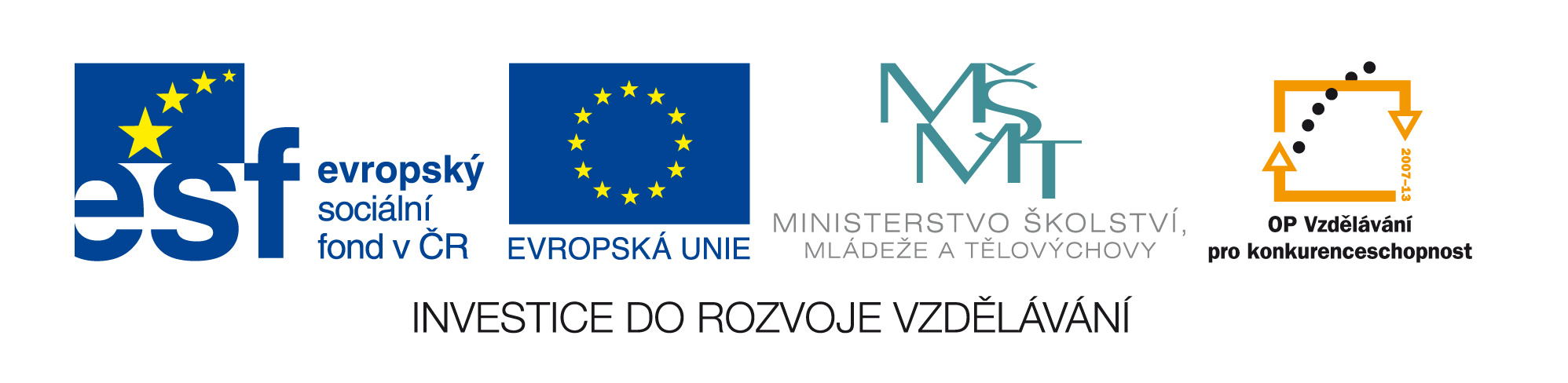 Tato prezentace vznikla na základě řešení projektu OPVK, registrační číslo: CZ.1.07/1.1.24/01.0114 s názvem „Podpora chemického a fyzikálního vzdělávání na gymnáziu Komenského v Havířově“
Tento projekt je spolufinancován Evropským sociálním fondem a státním rozpočtem České republiky.